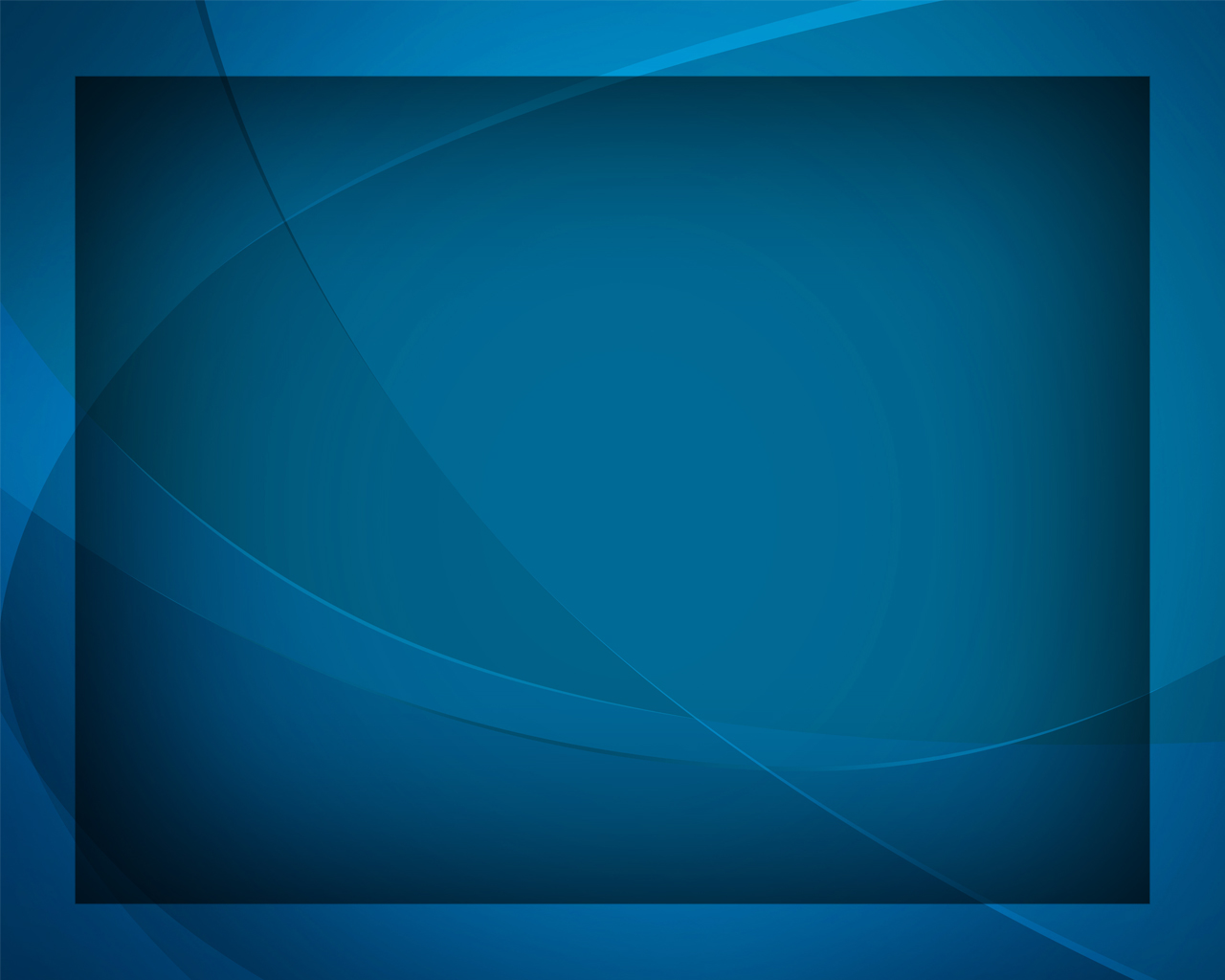 Отче Небесный, Боже всесильный!
Гимны надежды №188
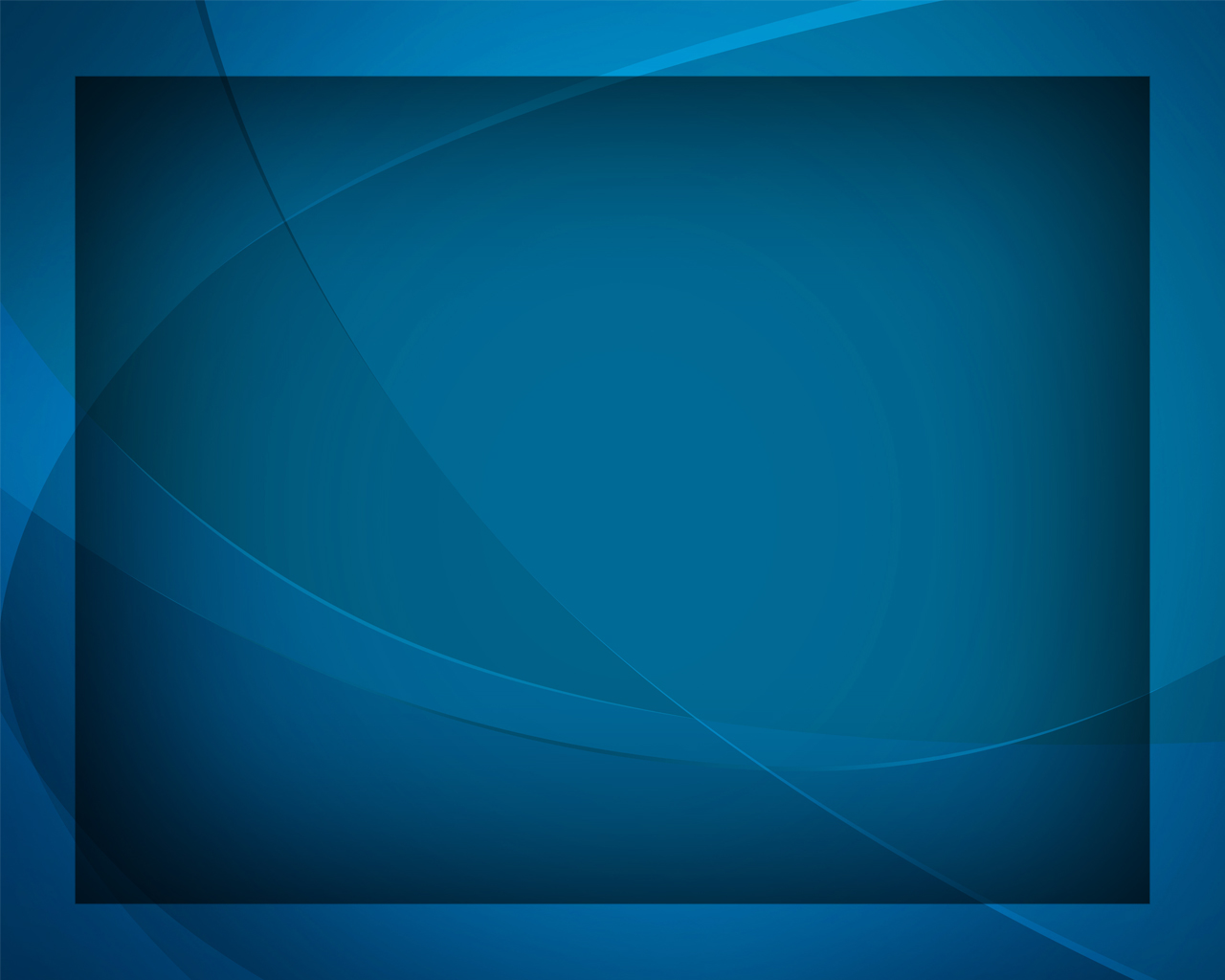 Отче Небесный, Боже Всесильный! 
Ты – наш Создатель, 
Царь всей земли.
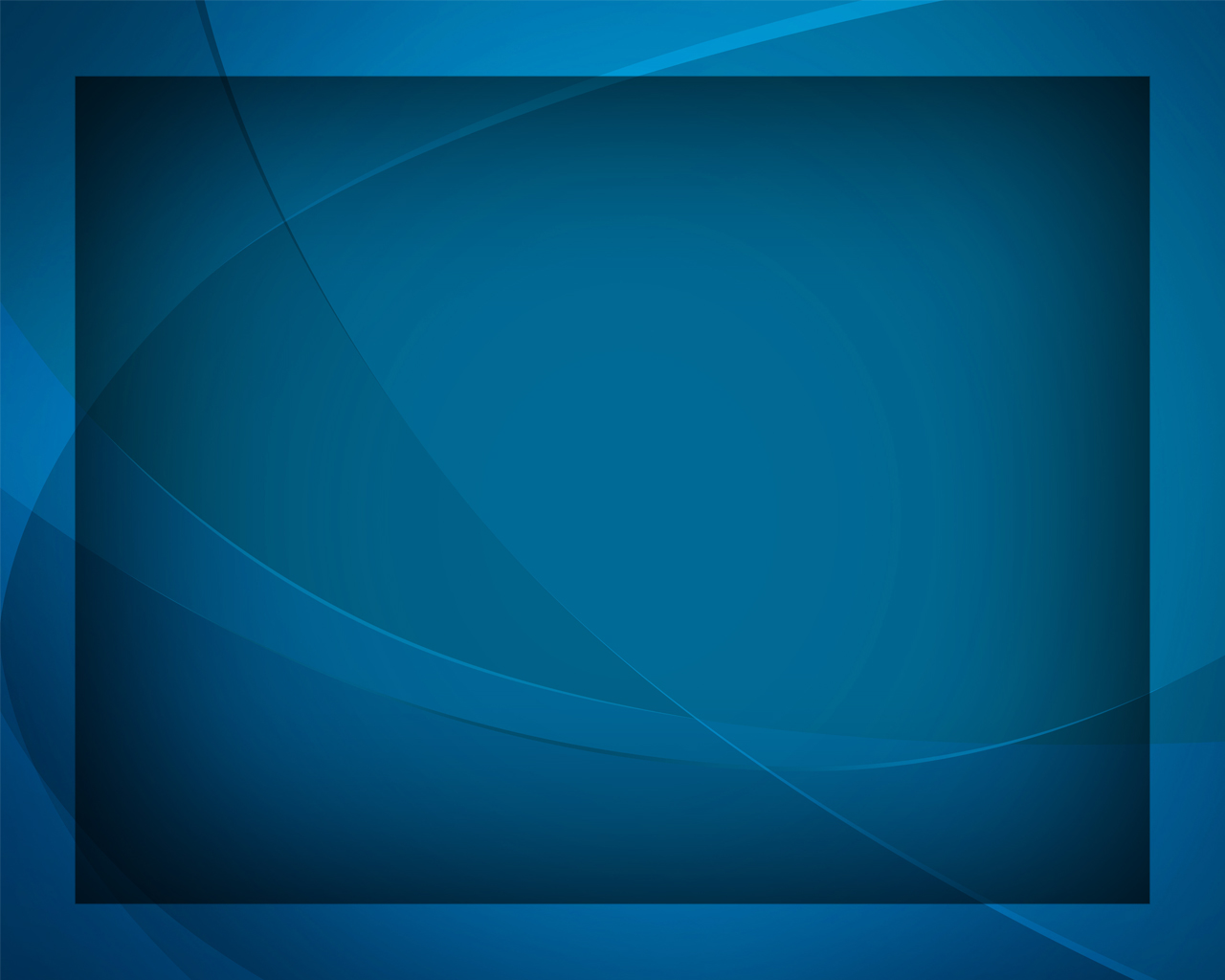 Вечный, всезрящий, мудрый и дивный, 
Будь между нами, свет нам пошли.
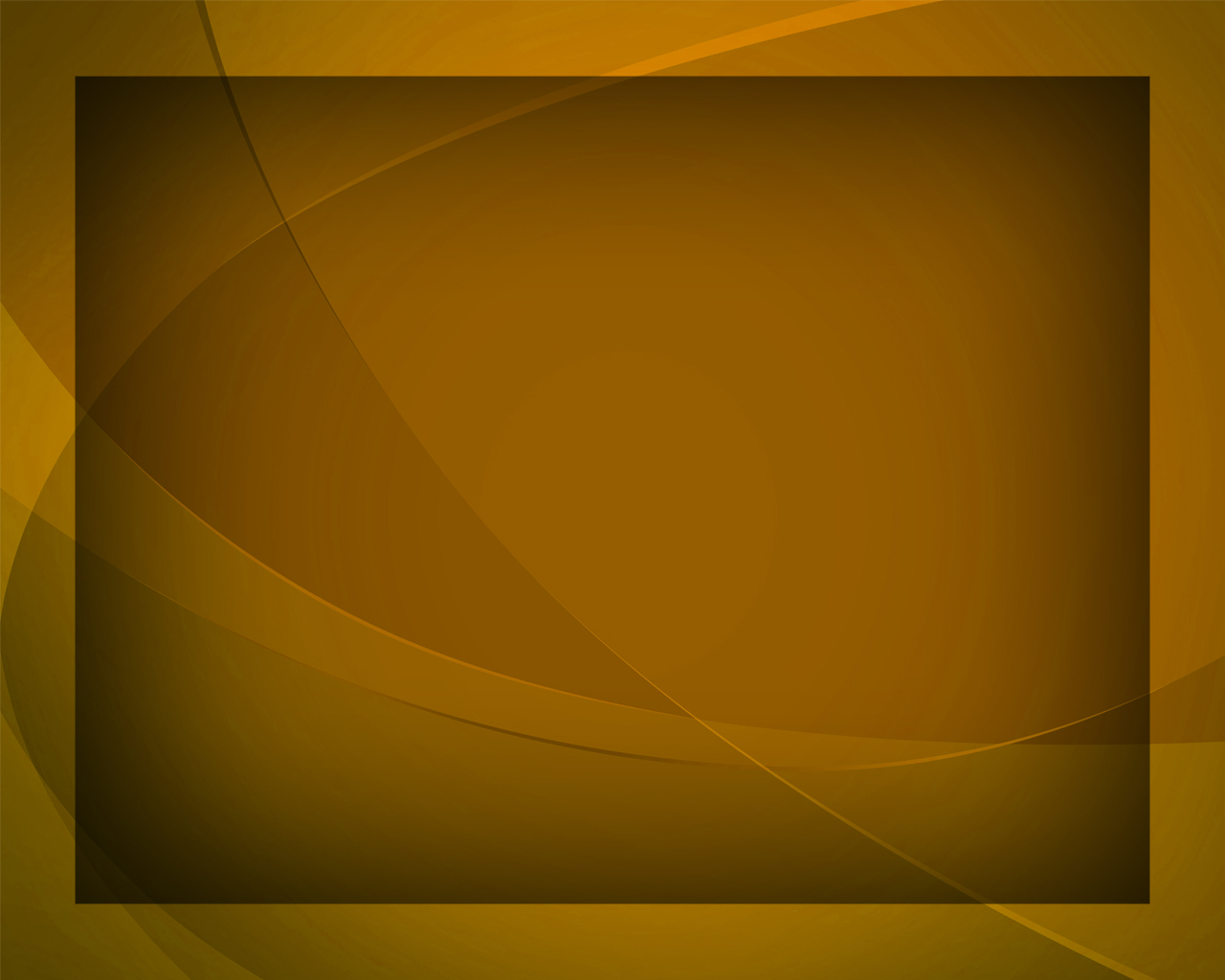 Отче Небесный - благ всех источник! 
Не оставляй нас,
 в правде храни,
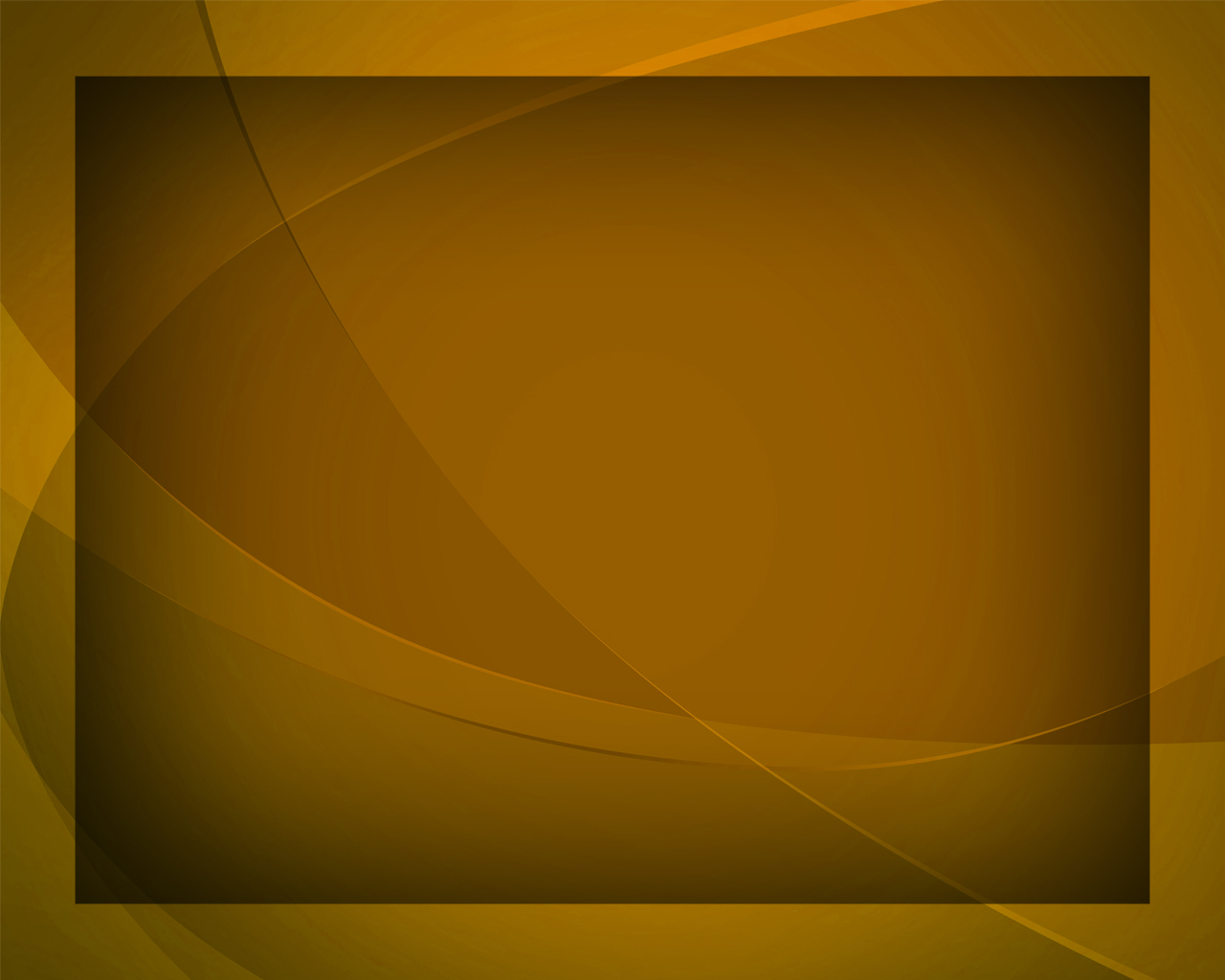 Царствуй 
над нами, 
мир благодатный, 
Мудрость и силу 
в сердце пошли.
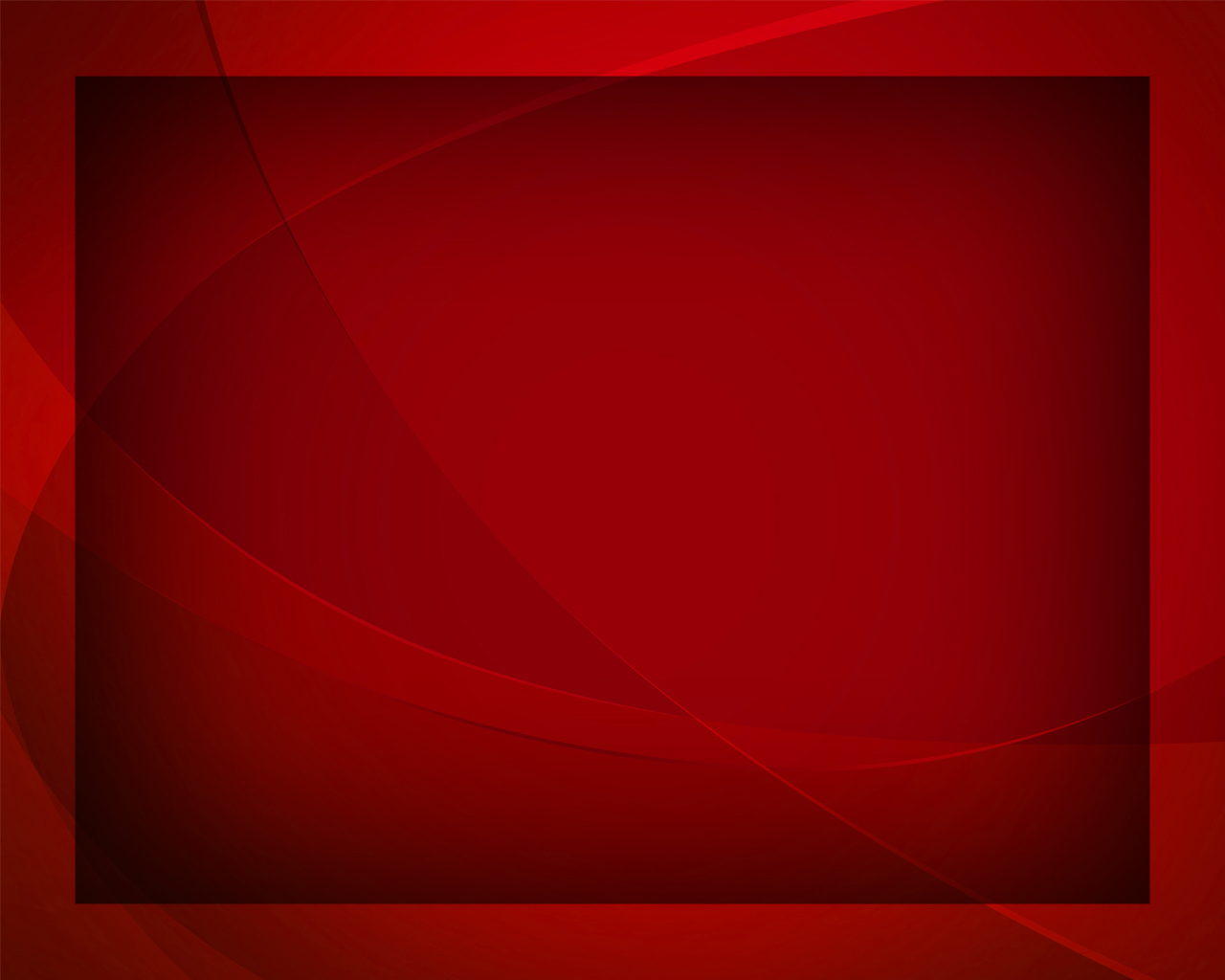 Отче Небесный! Будь нам спасеньем, 
К святости, к миру всех направляй,
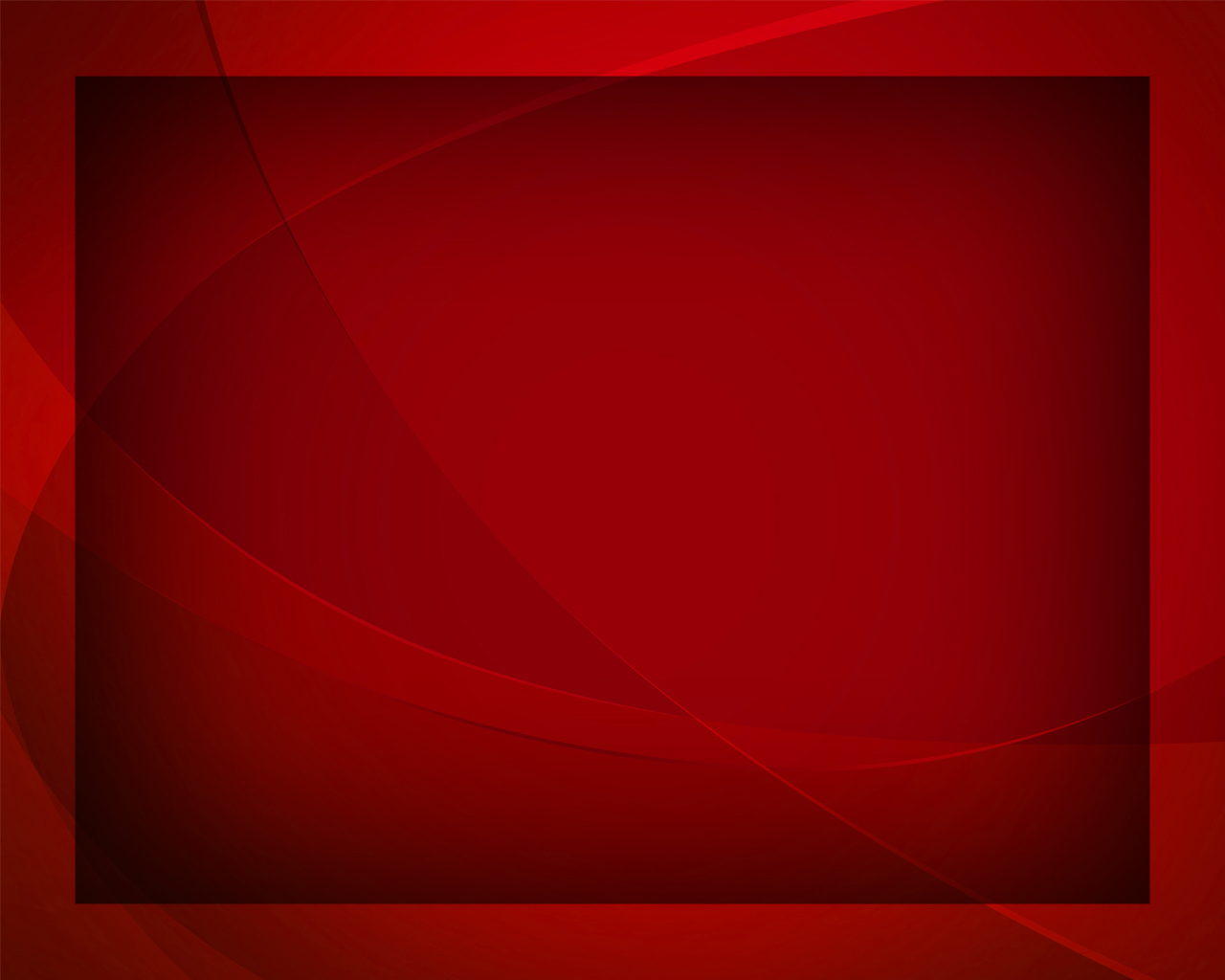 Душу наполни радостным пеньем
И благодатью 
нас укрепляй.
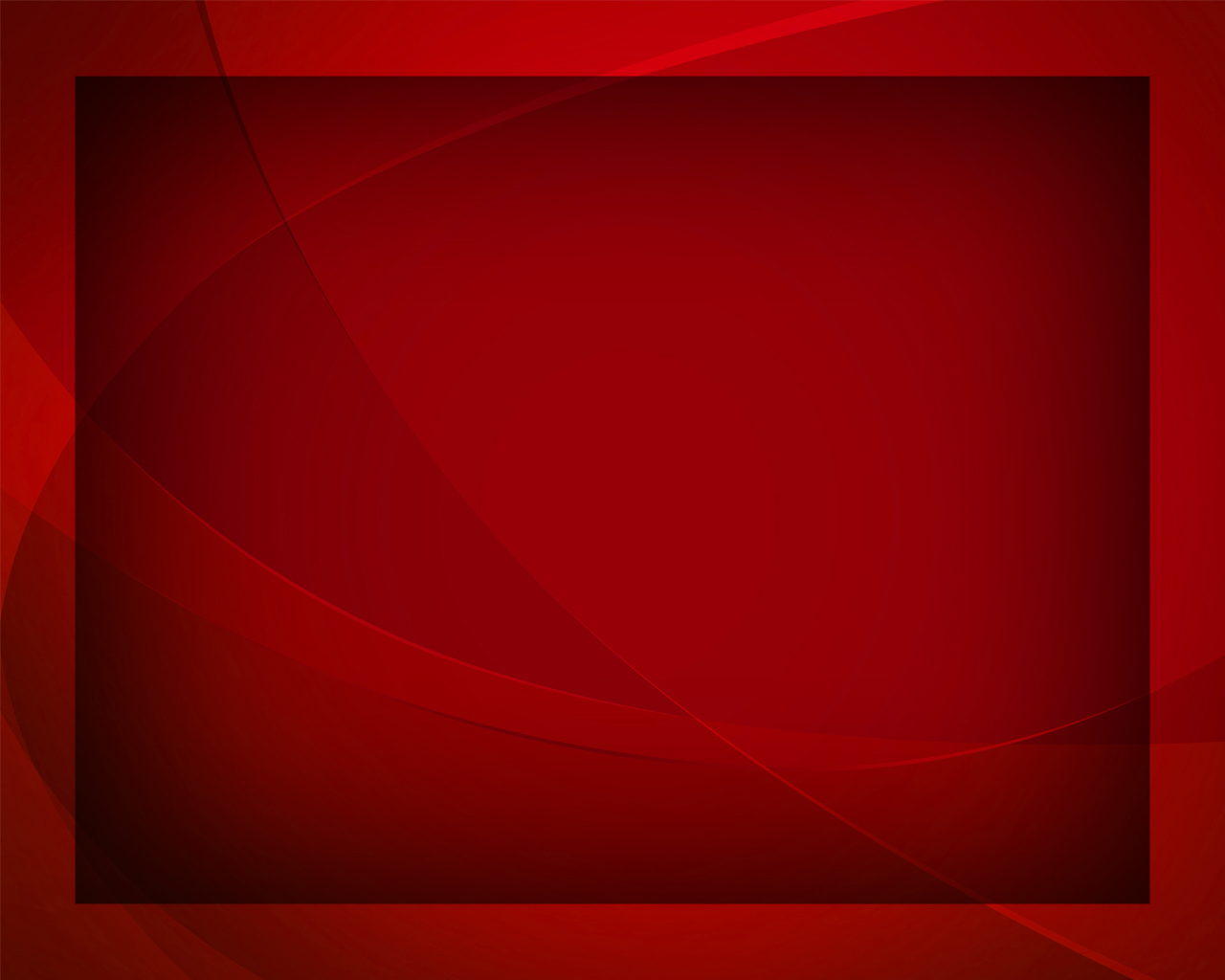